Overview to EPA’s Soil Sampling Program Santa Susana Field Lab; Area IV and Northern Undeveloped LandsOctober 12, 2010
Today’s Presentation
EPA’s soil sampling objectives
Technical approach
Technical assistance to DTSC/DOE 
Next Steps and Schedule
EPA’s Soil Sampling Objectives
Primary Objective:   
	- Characterize the general nature and extent of radiological soil contamination in SSFL Area IV and Northern Buffer Zone;
 	
New Task:
	-  Collect and containerize soil samples for the DOE/DTSC chemical characterization effort
Parameters of EPA’s Rad Soil Testing
Locations:  SSFL Area IV and the Northern Buffer Zone.   May “chase” rad contamination from Area IV as appropriate. 
Primary Data Screening Levels:  Background radionuclide concentrations as defined by USEPA’s radiological background study
 Rad Potential Contaminants of Concern:
      - Default Suite:  53 rad analytes
	  -  Site Specific Add-ons:  Up to an additional    12 rad analytes based on site history
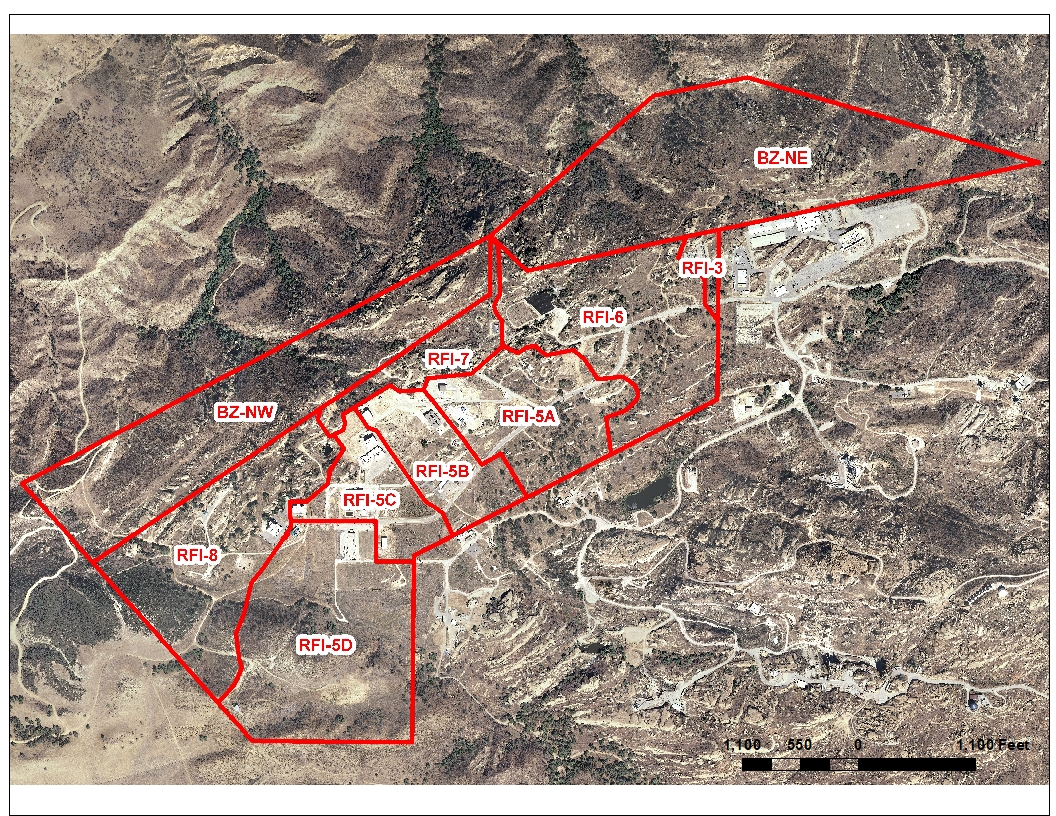 10 STUDY AREAS
EPA’s Technical Approach for Indentifying Potential Source Areas
Historical Site Assessment
Process knowledge and                                                facility operation history
Former worker  interviews
Aerial Photo Interpretation
Past remediation and D&D
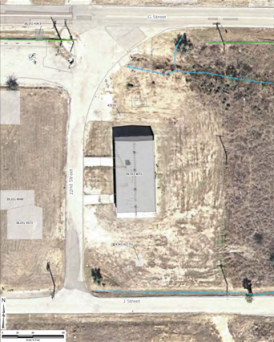 Gamma Survey
Field Observations
Gamma radiation
anomalies
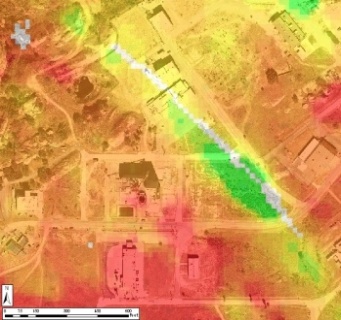 Identify PSAs
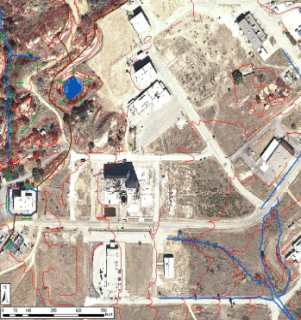 Deposition or erosion areas
Topography
Drainages
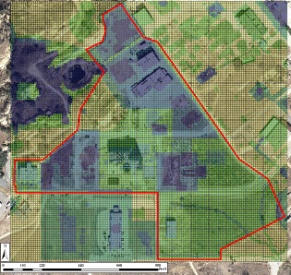 Hypothetical
Hypothetical
Hypothetical Gamma Survey Results
Past Environmental Data
Geophysical Survey
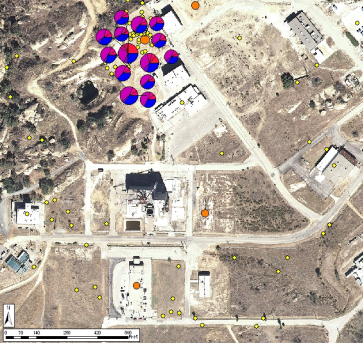 Past characterization studies
Confirmation sampling results
Utilities
Former excavation  areas
Areas identified by aerial photos and/or former worker interviews
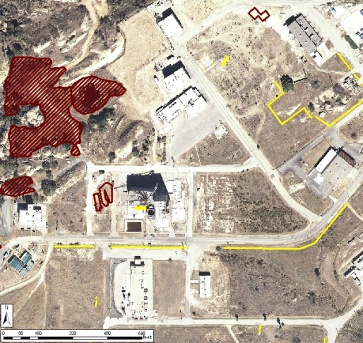 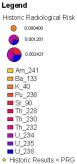 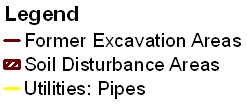 Rounds of Soil Sampling
Round 1: 
Targeted Sampling:  Based on all the technical inputs, soil samples are “targeted” to test each potential source area.
Round 2: 
 Step-out Sampling:  Based on Round 1 test results, “step-out” samples are needed to confirm extent of rad contamination only where screening levels where exceeded.
Random Sampling:   Systematic grid approach described in  MARSSIM to randomly test areas that were not targeted during Round 1.  Needed for complete coverage and test for drift  from 
   adjacent rad sources.
Summary of EPA’s Soil Sampling Approach
Step 1:   Evaluate a wide range of information to identify potential 	    source areas
Step 2:   Use GIS Mapping to spatially locate each potential source 	    area  
Step 3:   Prioritize and select potential source areas
Step 4:   Layout targeted sample locations for selected source areas
Step 5:   1st Round: Collect and analyze targeted samples 
Step 6:   Evaluate and Publish 1st round data results
Step 7:   2nd Round: Collect and analyze step-out samples and 		    random samples  
Step 8:   Evaluate and publish all data results
Status of EPA’s Soil Sampling Documents and Work
Master Soil Field Sampling Plan: Issued October 4th

Issue Sampling Addenda by Subarea: Subarea 5C Addendum  for Round 1 Testing issued October 6th

 Begin soil sampling in Area 5C: October 18, 2010 

 EPA will meet with Stakeholders concerning each Round 1 and Round 2 Addenda

Soil sampling work take approximately 14 to 18 months